Eco Hospital Jeopardy
Content developed by MD H2E
For additional information or comments contact:          jplisko@som.umaryland.edu
Eco Hospital Jeopardy
H2O: 200
Question
	Which of these methods of washing dishes uses up to 50% more water than the other: Hand washing or using a dishwasher?

Answer
	Hand washing
Back
H2O: 400
Question
	Even though nearly 50% of this type of water sold in the U.S.is tap water, it is at least 240 times more expensive than tap water and can contain chemicals that negatively affect the reproductive system.

Answer
	Bottled water
Back
H2O: 600
Question
	By installing this type of device in a hospital patient bathroom shower, the amount of water used can be reduced by at least 25%.

Answer
	Low flow shower head
Back
H2O: 800
Question
	Instead of flushing these leftover or expired items down the toilet, the U.S. Environmental Protection Agency advises to dispose of them in a securely sealed container OR drop them off at special site to avoid contamination of the water supply. 

Answer
	Waste pharmaceuticals
Back
H2O: 1000
Question 
	Up to 50% of the water used as a result of this outdoor chore is wasted due to evaporation or run off.  Alternatively, you can use native grasses and plants, gravel and rocks to eliminate the need to water your lawn.

Answer
	Landscaping or gardening
Back
Power Down: 200
Question
	Installing this device, often offered free by electric companies, allows a homeowner to pre-set the temperature so it automatically gets cooler at night and when the home is unoccupied.

Answer
	Programmable Thermostat
Back
Power Down: 400
Question
	This type of lighting, frequently used in hospital hallways, offices, and garages, uses up to 75% less energy than incandescent lighting and lasts 2-5 times longer than fluorescent lights!

Answer
	LED Lighting
Back
Power Down: 600
Question
	According to the U.S. Environmental Protection Agency, using power management features on one of these pieces of office equipment can save up to 205 pounds of CO2 emissions annually and $56 in electricity costs over its lifetime use.

Answer
	Desktop Computer Infections
Back
Power Down: 800
Question
	According to the Chesapeake Climate Action Network, this method for generating electricity is the most polluting of all methods and is linked to asthma, lung cancer, and heart disease.

Answer
	Coal Fired Power Plants
Back
Power Down: 1000
Question
	This activity, which extracts natural gas for energy use out of the layers of rock underground, has caused contamination of drinking water, fire explosions, and increased asthma cases.

Answer
	Fracking
Back
You are what You Eat: 200
Question
	True or False: Eating Organically grown food reduces greenhouse gas emissions. 

Answer
	True
Back
You are what You Eat: 400
Question
	This type of agriculture refers to growing vegetables, fruit and raising animals for food without the use of synthetic pesticides, antibiotics or added growth hormones.

Answer
	Organic Farming
Back
You are what You Eat: 600
Question
	According to the Centers for Disease Control, the use of this drug in animal agriculture to produce meat and poultry is partly responsible for the difficulty in treating infections in humans.

Answer
	Antibiotics
Back
You are what You Eat: 800
Question
	Reducing consumption of this category of food will lead to significant reductions in greenhouse gas emissions and associated impacts on climate change.

Answer
	Meat
Back
You are what You Eat: 1000
Question
	According to the Environmental Working Group, the twelve fruits and vegetables which have the highest pesticide residues are referred to as this.  Examples include potatoes, apples, cucumbers and spinach. 

Answer
	Dirty Dozen
Back
Chemical Soup: 200
Question
	Instead of using single use batteries that may contain lead, nickel or cadmium, use this type of battery to reduce the quantity and toxicity of waste.

Answer
	Rechargeable
Back
Chemical Soup: 400
Question
	This highly toxic element traditionally used by health care providers in thermometers and blood pressure cuffs, poses a substantial safety and disposal risk.

Answer
	Mercury
Back
Chemical Soup: 600
Question
	This common respiratory condition is the main cause of hospitalization and illness in children.

Answer
	Asthma
Back
Chemical Soup: 800
Question
	Carpooling, bicycling, walking, or taking the bus  to work instead of single occupancy car travel will reduce this type of emission.

Answer
	CO2
Back
Chemical Soup: 1000
Question
	The average woman uses and consumes seven pounds of this substance per decade, which is a byproduct of oil drilling and is a main ingredient in conventional lip gloss products.

Answer
	Petroleum Jelly
Back
Who am I?: 200
Question
	Responsible for the team that creates the daily menu and often features locally sourced, heart healthy, nutritious, and delicious menu items for staff, patients, and visitors.

Answer
	Food Service Manager
Back
Who am I?: 400
Question
	Charged with procuring environmentally preferred products, this person often finds local or global organizations to receive the hospital’s donations of surplus supplies and items.

Answer
	Purchasing Manager  or Materials Manager
Back
Who am I?: 600
Question
	This person often wears “many” hats in the hospital, often leads the green team, and coordinates with all departments to ensure environmental sustainability goals are met.

Answer
	Sustainability Coordinator or Manager
Back
Who am I?: 800
Question
	A member of the “most trusted profession,” this person works closely with patients, and is often referred to as being on the “front line” of healthcare sustainability. Their buy-in is key for any environmental health program to work.

Answer
	Nurse
Back
Who am I?: 1000
Question
	Helping to reduce hospital acquired infections, this front line person is often charged with following green cleaning protocols, sorting recyclables, and carrying the compostable items to the composting bins.

Answer
	Environmental Services Worker
Back
Bonus Question: 5000 pts.
Question
Because they operate 24/7 and must follow strict lighting, air circulation and heating codes, a hospital uses about how many times the energy as a commercial building of the same size?

Answer
	Between 2 and 3 times
Back
Eco Hospital Jeopardy
Content developed by MD H2E
For additional information or comments contact:          jplisko@som.umaryland.edu
Daily Double
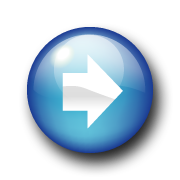 The Winner Of The Last Round
Write Down How Much Money You Are Willing To Risk
If You get the Question right you win that money
If you get it wrong you Lose the money!
Daily Double
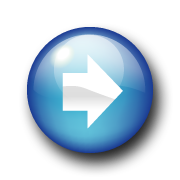 The Winner Of The Last Round
Write Down How Much Money You Are Willing To Risk
If You get the Question right you win that money
If you get it wrong you Lose the money!